Повторение:
Какие это данные?
текстовые
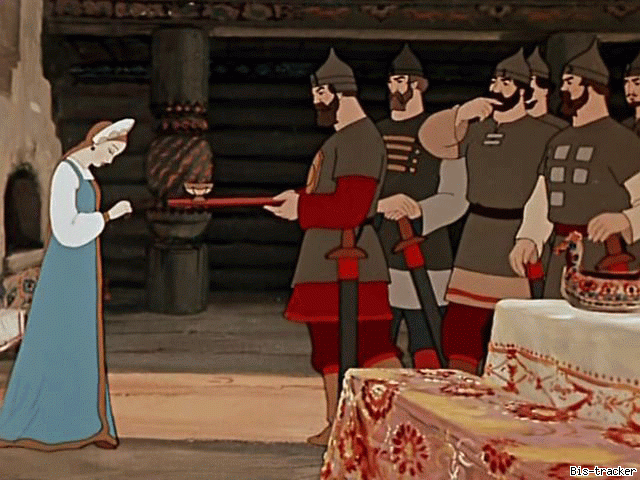 графические
числовые
12.04.2020
1
Повторение:
Воспользуйся кодировочной таблицей  и закодируй слово «Ученик».
Какое это кодирование?
десятичное кодирование
2
Повторение:
Воспользуйся кодировочной таблицей  и закодируй слово «Школа».
Какое это кодирование?
двоичное кодирование.
3
Определи  буквы, соответствующие цифрам и узнай тему урока.
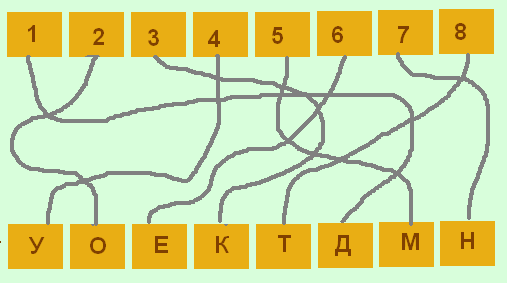 4
м
К
е
н
у
о
Д
т
о
г
е
И
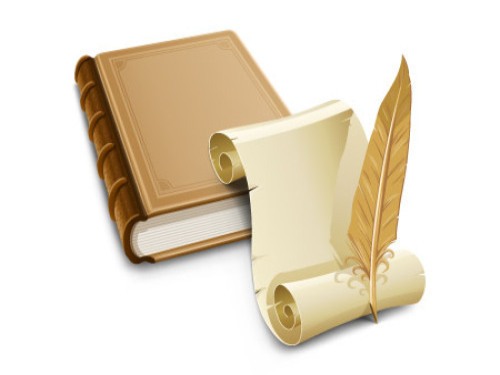 и
н
Е.
о
а
с
з
д
Как одним словом назвать, то что ты видишь?
Какую информацию несёт каждый документ?
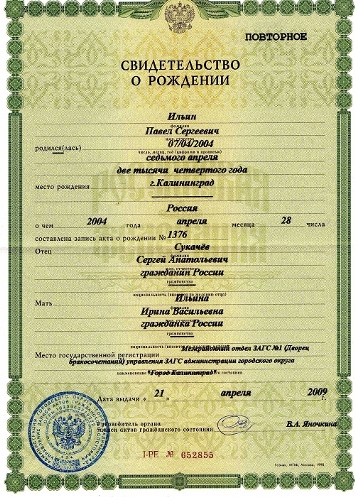 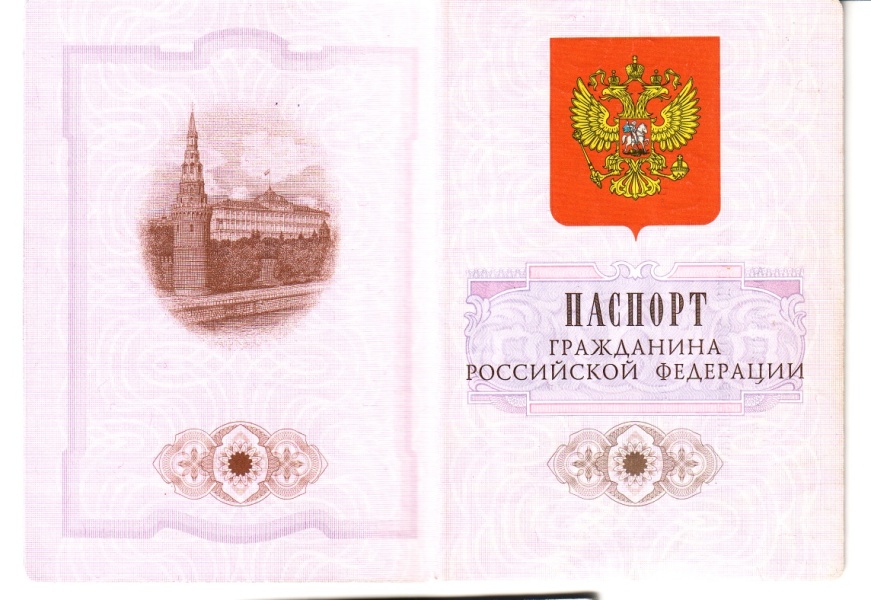 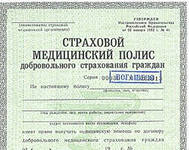 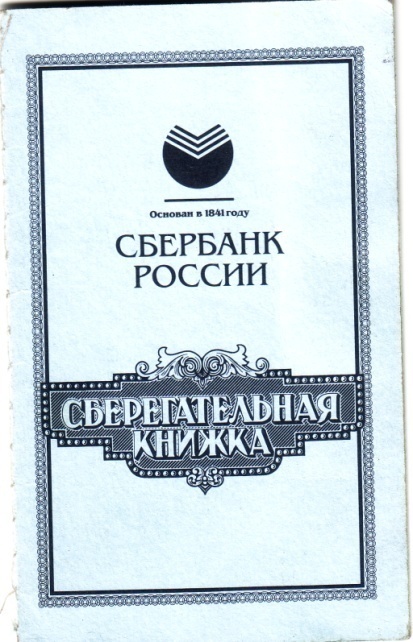 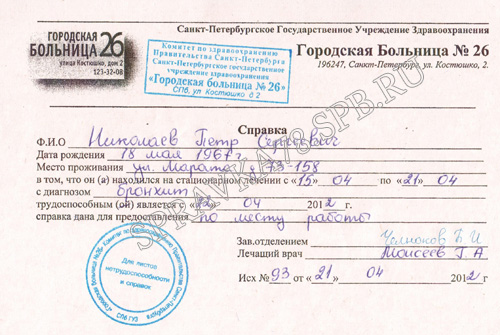 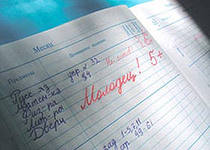 6
Вспомни названия этих документов. Расскажи, какую информацию  они несут?
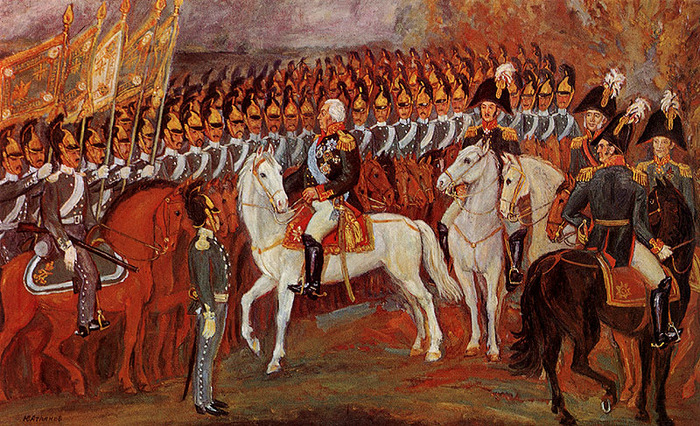 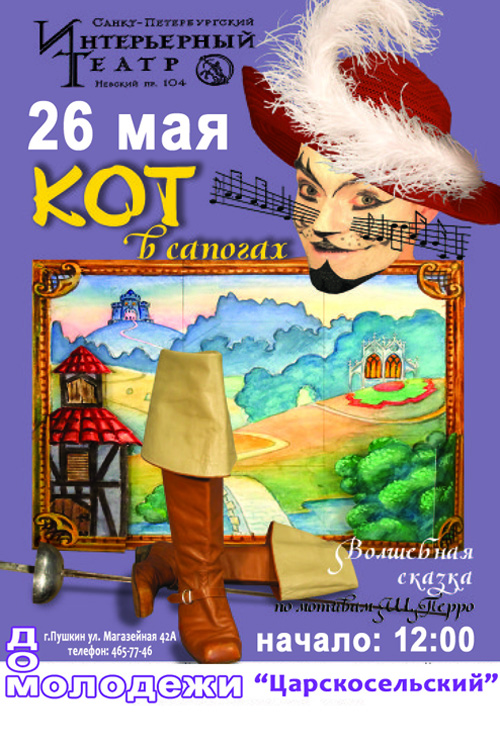 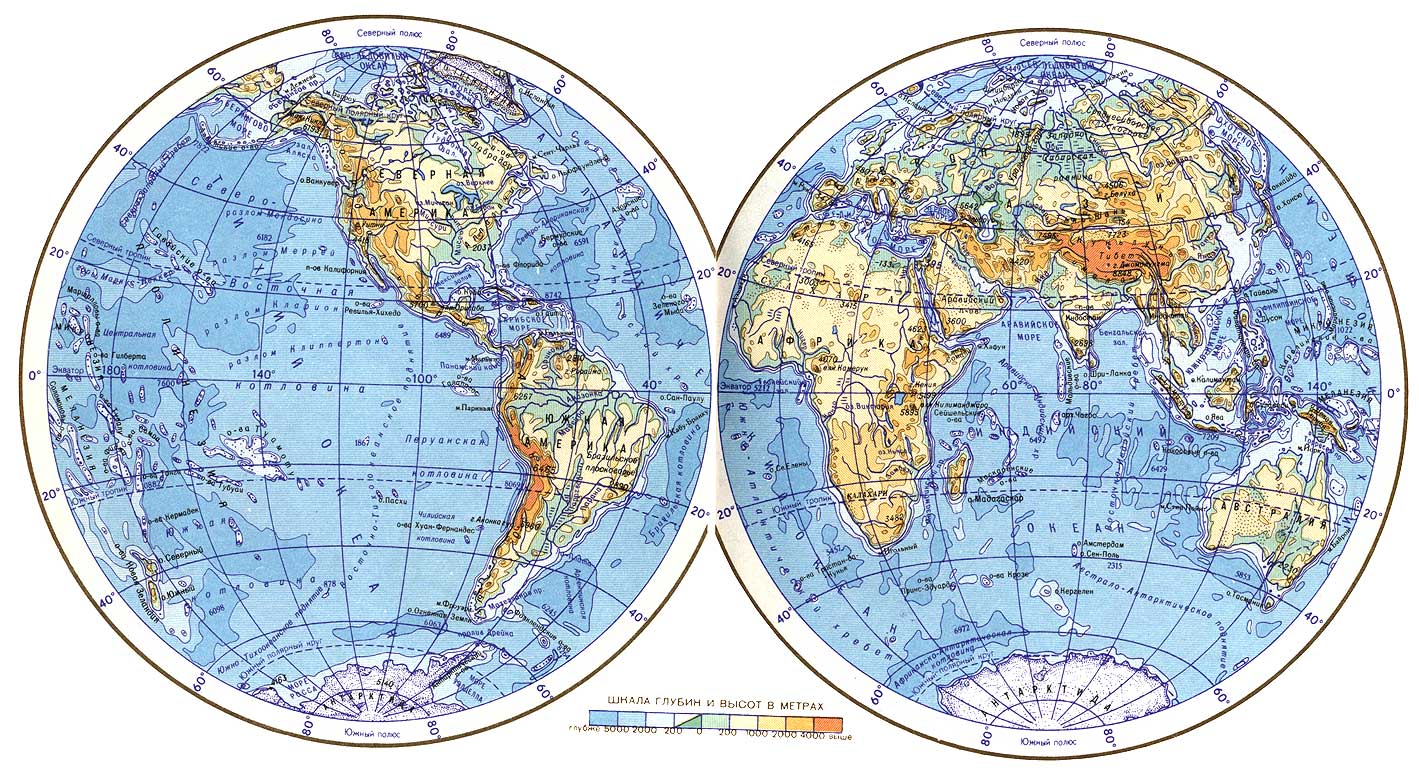 7
Подумай, почему наскальные рисунки, карту на пергаменте, древнюю и современную книгу можно назвать документом?
Интересный факт:
В старину важные документы хранили в сундуках и ларчиках.
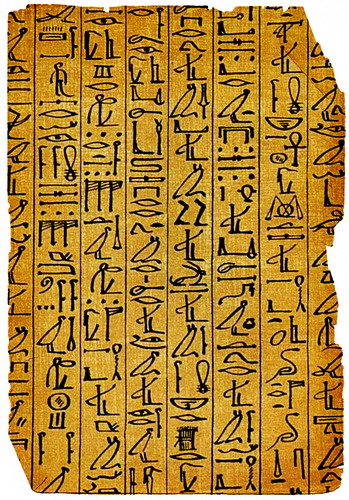 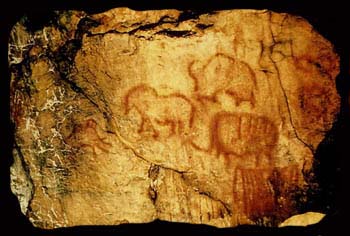 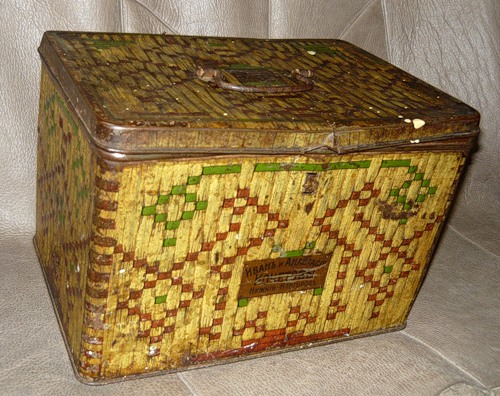 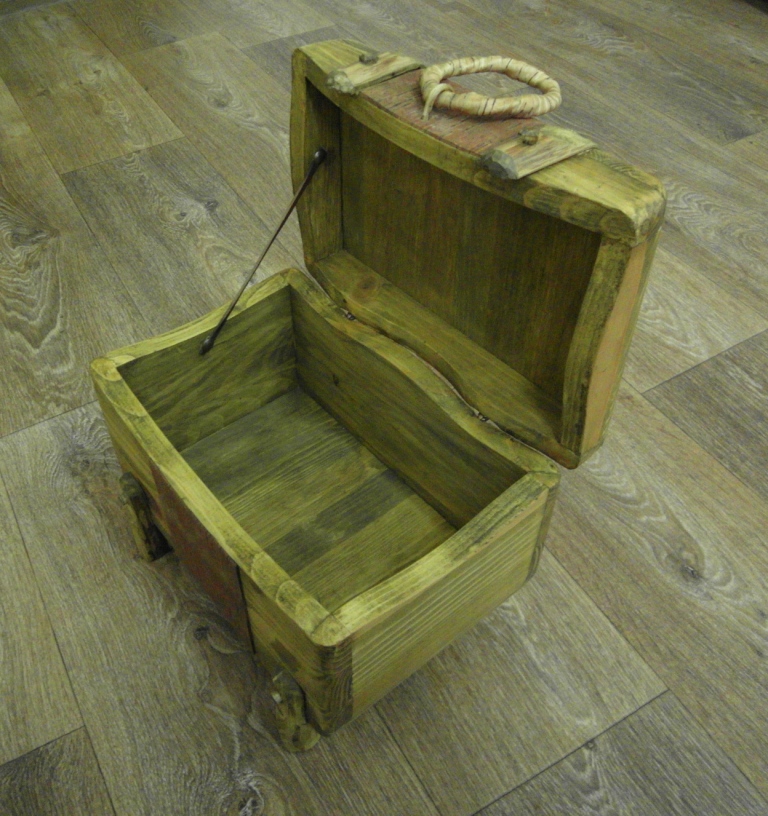 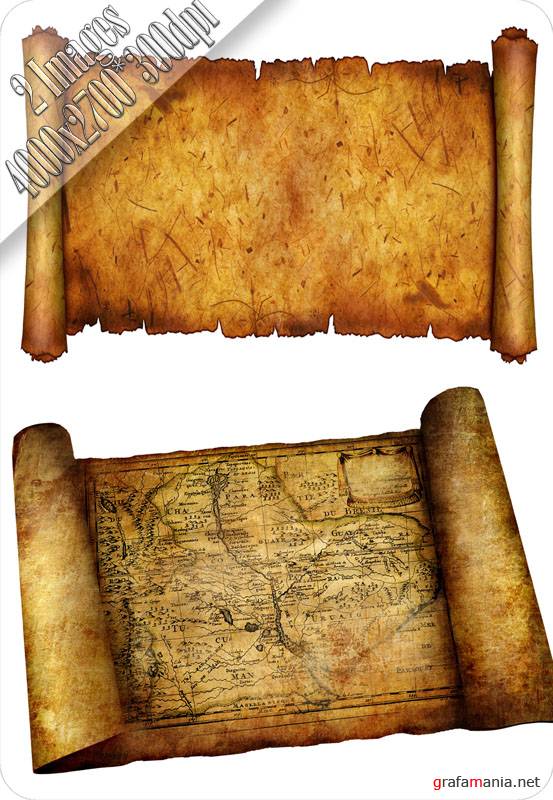 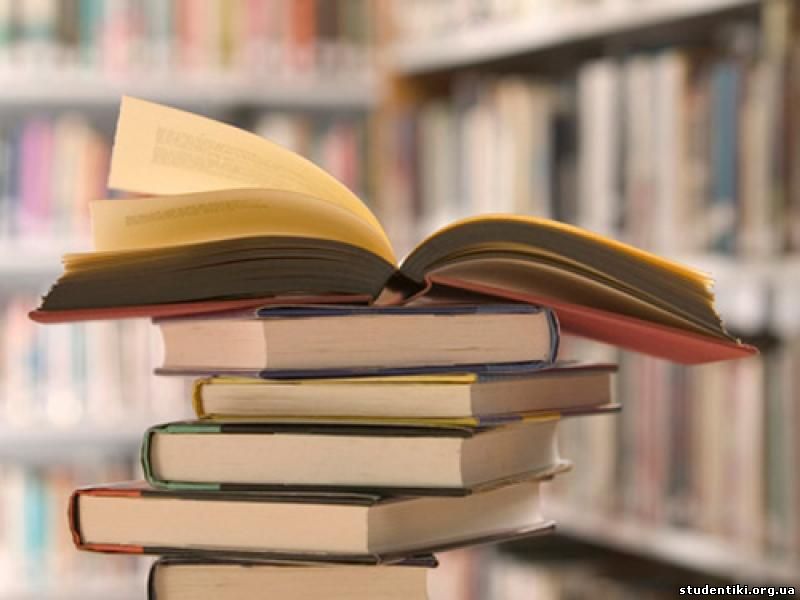 8
Рассмотри рисунки. Объясни, как были созданы самые древние документы?
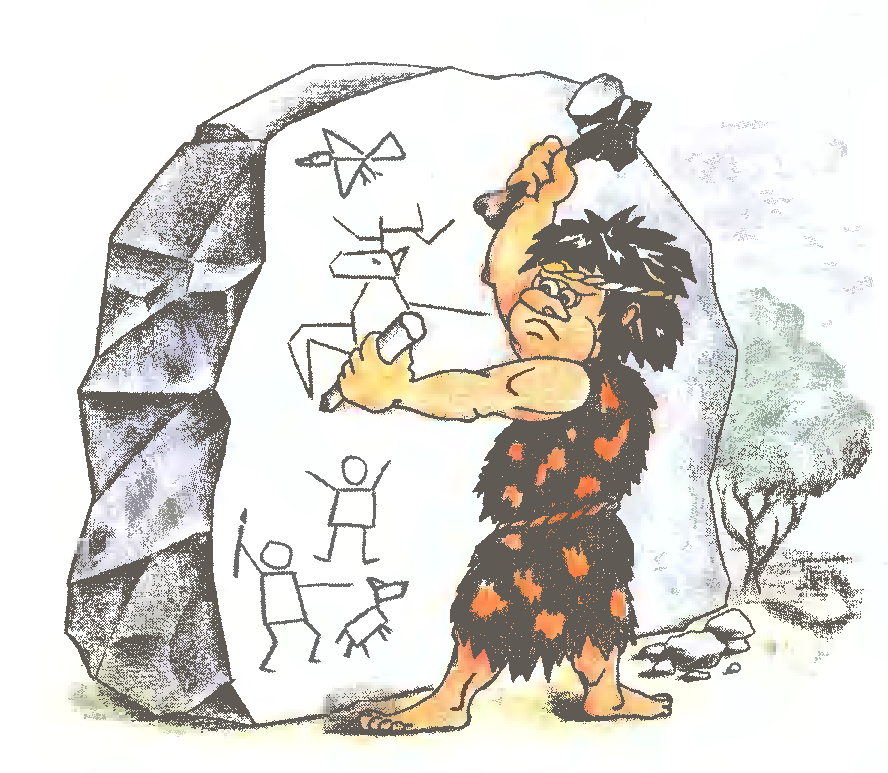 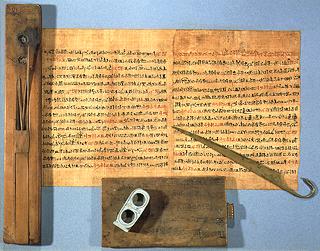 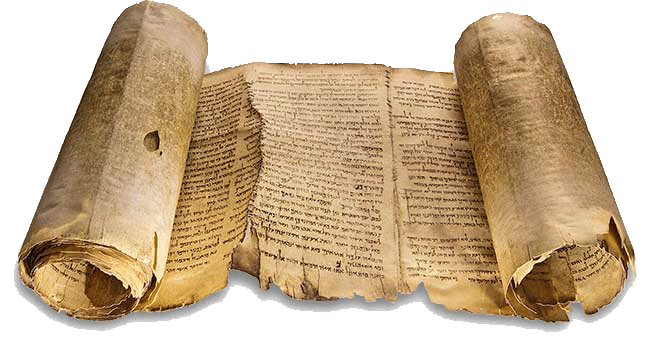 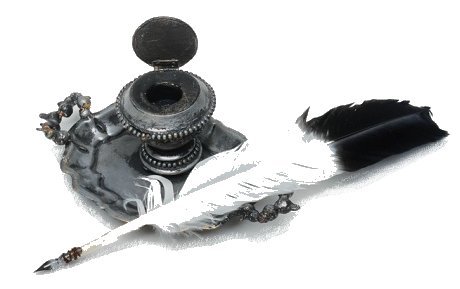 9
Интересный факт:
Подумай, как были созданы  первые напечатанные документы?
Первый напечатанный документ появился в Германии в 15 веке.
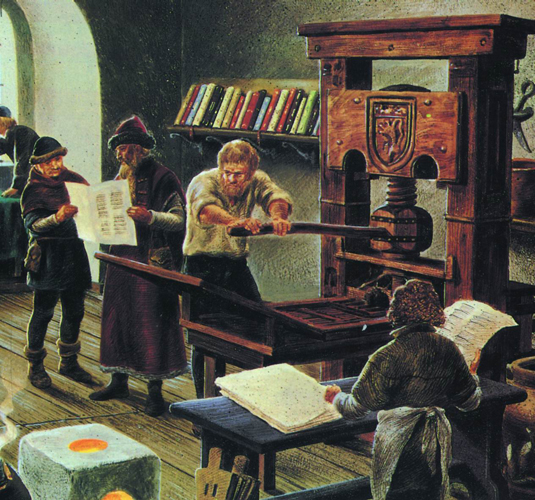 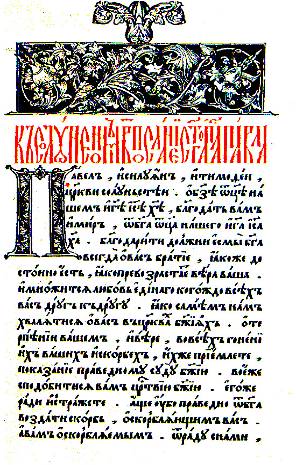 Первые напечатанные книги  на Руси были созданы в 16 веке.
 Их создал Иван Фёдоров.
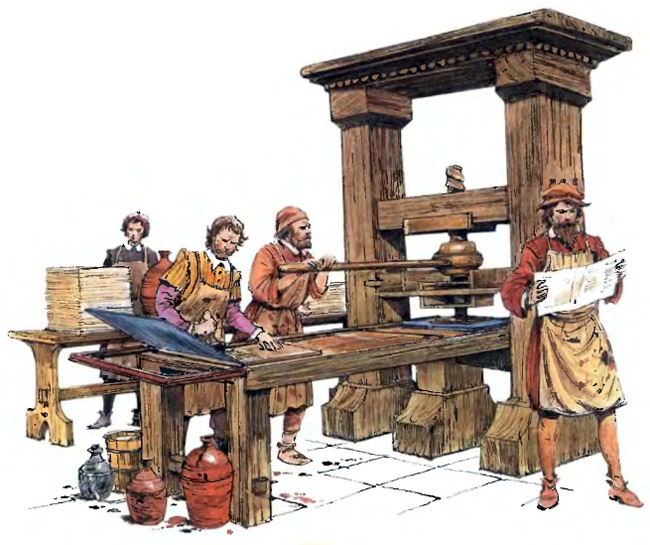 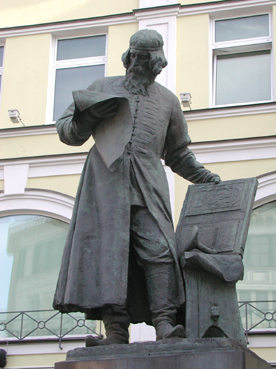 10
Сравни рисунки. Найди между ними связь
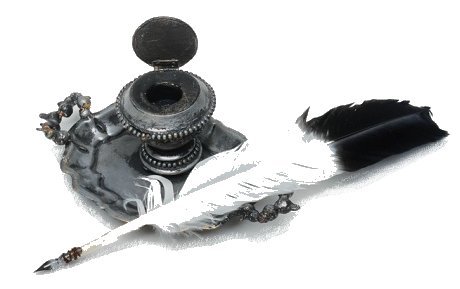 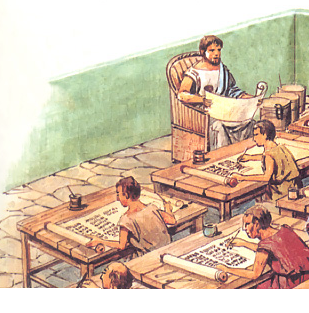 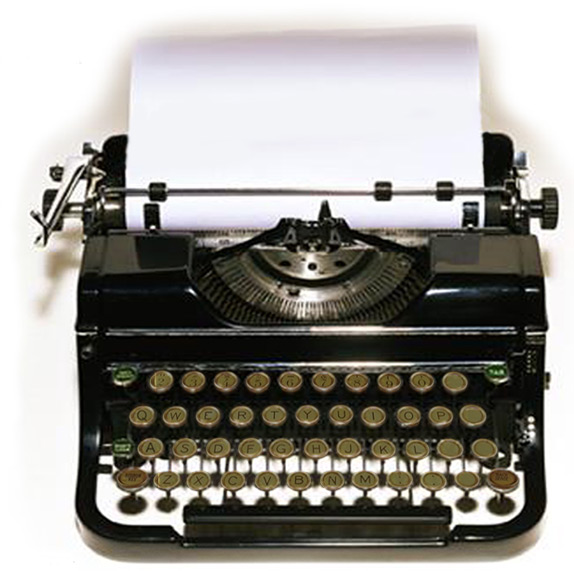 ?
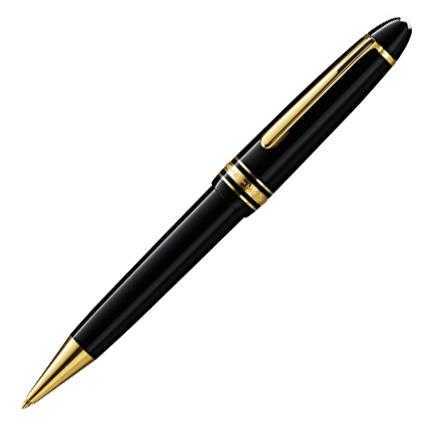 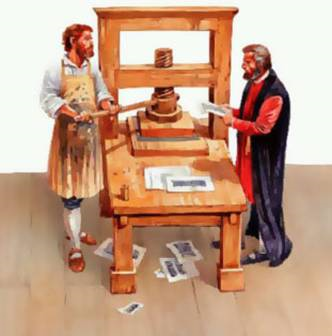 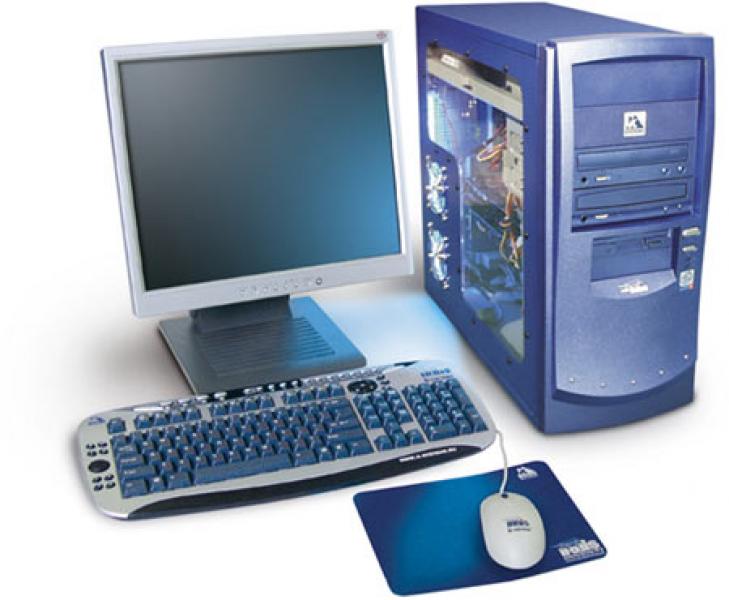 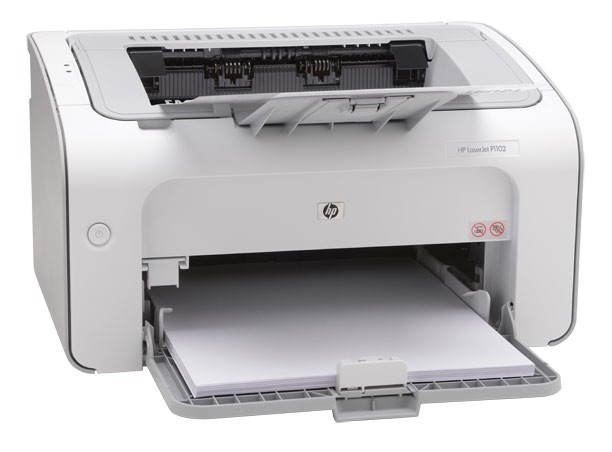 11
Самое важное:
Документ – это _____________ информации  с  записями  или _____________ о  фактах, событиях и __________.

    Назначение  документа  - _____________ информацию.
рисунками
явлениях
сохранять
источник
12
Задания в тетради:
РТ № 2
П. 16
С. 41 - 43
12.04.2020
13